High-performance analysis of the nucleus-nucleus elastic scattering data within the microscopic model of optical potential
Bashashin M.V., Kakenov M.B., Yermekova A.Ye., Zemlyanaya E.V.
AYSS-2020
Introduction
The intensive development of high-performance computing systems with parallel and hybrid architecture leads to the need to revise the estimates of the effectiveness of various algorithms for the numerical solution of standard problems of computational mathematics, developed, as a rule, with an orientation towards "classical" computing systems with sequential execution of operations.
Representative example is the problem of fitting the parameters of a mathematical model via minimization of the deviation of the calculated observables from the available experimental data. Here, together with the standard global and local minimization algorithms, a simple “brute force” method are widely applied – especially in cases of complex multistep calculation of minimizing function. 
The parallel “brute force” method is implemeted to the analysis of experimental data on the scattering of exotic Beryllium isotopes on a Carbon target in the framework of a 4-parameter model based on microscopic model of nucleus-nucleus optical potential (OP) and numerical solution of the corresponding Schrödinger equation describing the process of nucleus-nucleus scattering.
Description of the model
Description of the model
Description of the model
Description of the model
Software implementation
The imaginary OP within the HEA model is calculated using the FORTRAN procedure based on a modification of the HEA-POT program from the HEA package, which is publicly available in the JINRLIB program library.
The procedure for calculating the real part of the nucleus-nucleus double folding OP is a modification of the program for constructing the DFM potential, written in the C++/OpenMP language and presented in the public domain in the JINRLIB program library (DFM-POT). 
The input parameters for the both procedures are: atomic mass and energy of colliding nuclei, interval and step of numerical integration. In addition, for each nucleus participating in the reaction, a nuclear matter density distribution function has to be specified.
To calculate the differential cross section for nucleus-nucleus scattering, the DWUCK4 package was used, transformed in order to combine it with the rest of the modules in a single complex.
The main program, which is a "shell" that unites the above modules into a single complex, is written in C++ using the MPI parallel programming technology. In this program, the input data is entered, calculation procedures are called, the discrepancy between the calculated and experimental points is calculated and the results are saved.
Formulation of the problem
Parallel implementation
The determination of the best-fit values of the 4 adjustable parameters was implemented by means of 4 nested loops, where each of the parameters a, R, NR, NI runs over the values in a given interval with some step. For each set of parameters, the residual is calculated by formula (7), and on this basis the option corresponding to the smallest value χ2 is selected.
It is obvious that such a computational process is easily subject to parallelization, since the calculations for each set of adjustable parameters are informationally independent from each other. Parallel implementation is performed using the MPI technology.The distribution of computations between parallel MPI-processes was carried out along the outer loop. The iterations of the outer loop in terms of diffusion parameter a are distributed in blocks between parallel MPI-processes. Each MPI-process, for the assigned values ​​of the parameter a, performs all corresponding calculations in 3 nested loops.To calculate the real OP, the most long-time block, additional "internal" parallelism is implemented using the OpenMP technology. The optimal number of threads operating inside a computing core was determined experimentally and amounted to 3 threads per core.
Parallel implementation
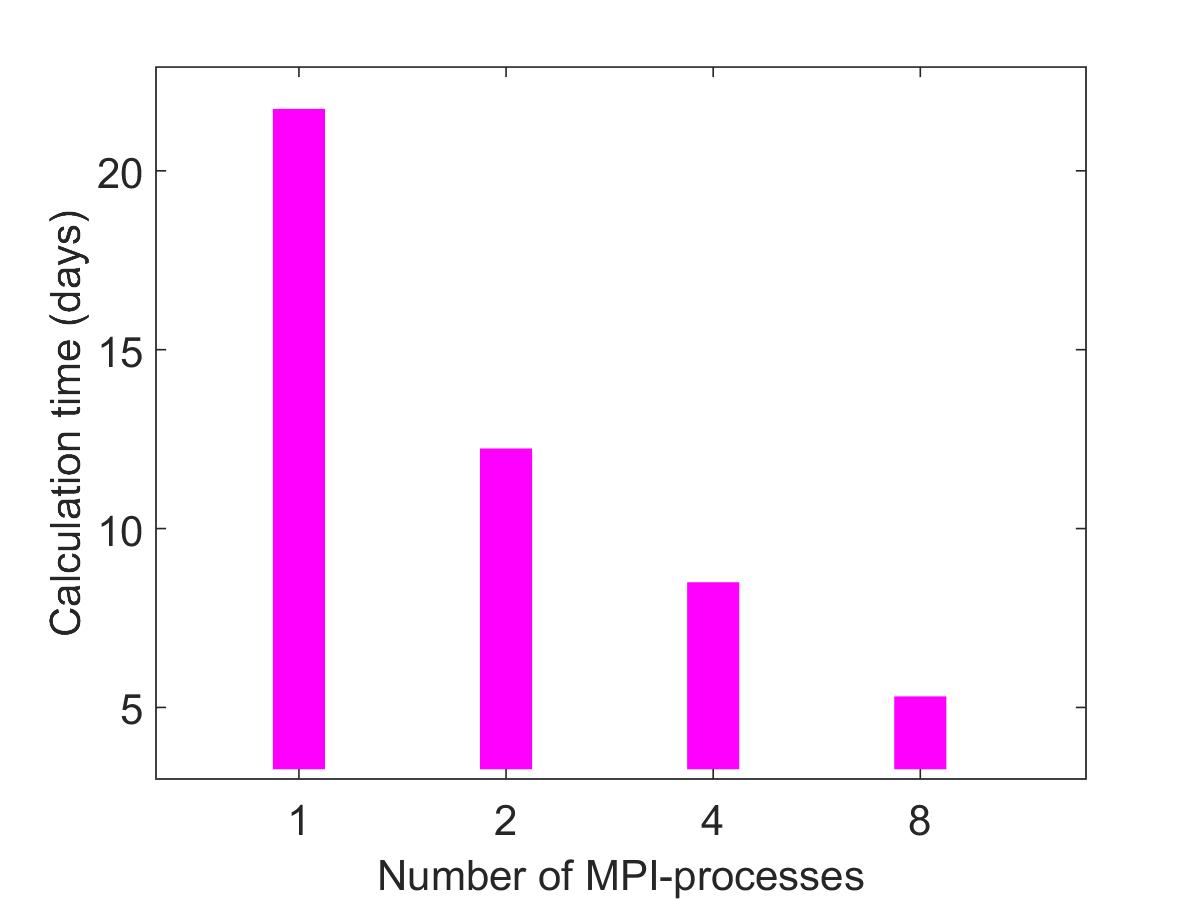 The performance testing of the developed software package was carried out with the following parameter values:
a_min= 0.5, a_max=0.7, a_step=0,001;
R_min=1.05, R_max=1.15, R_step=0,001;
NR_min=-0.8, NR_max=-0.5, NR_step= 0.01;
NI_min=-0.7, NI_max=-0.3, NR_step=0.01.
Note that the computational resources used have a computation time limit. In this regard, for the case of one process, the estimated calculation time is presented.
Calculations performed on the «HybriLIT» cluster.
Numerical results
To study the possibility of improvement of the agreement with the experimental data within the 4-parameter model in comparison with 2-parameter fit in [Phys Rev C100 (2019) 034602], the calculations of the differential cross sections for elastic scattering 12; 14Be + 12C at 56 MeV/nucleon have been made using the software developed. 
The blue color curves in the figures (next slide) show the ratio of differential cross sections to the Rutherford ones dσ/dσR in comparison with the experimental data from [Phys Rev C49 (1994) 1540]. 
The best-fit values of parameters in our 4-parameter calculations are following: NR = 0.7, NI = 0.6, R = 1.1 fm , a = 0.63 fm in case of the 12Be projectile and NR = 0.61, NI = 0.6, R = 0.81 fm,  a = 0.85 fm for the 14Be scattering.
For comparison, the red color curves show the 2-parameter calculations in [Phys Rev C100 (2019) 034602], with the parameters NR = 0.767, NI = 0.593, R = 1.37 fm (fix), a = 0.67 fm (fix) for the case of 12Be+12C scattering and with the parameters NR = 0.913, NI = 1.31, R = 0.99 fm (fix) and a = 0.84 (fix) for the 14Ве+12С scattering.
The agreement with experimental data in case of 4-parameter fit is twice improved in comparison to the results from [Phys Rev C49 (1994) 1540]: 2=4.54 against 2=4.54 for the 12Be projectile; 2=5.44 against 2=11.77 for the 14Be projectile.
Numerical results
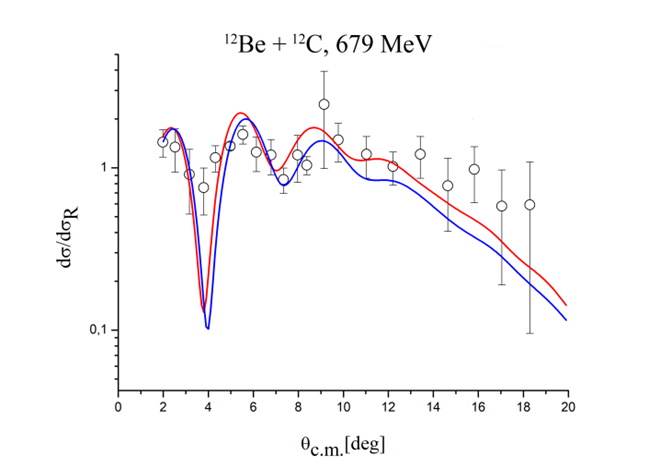 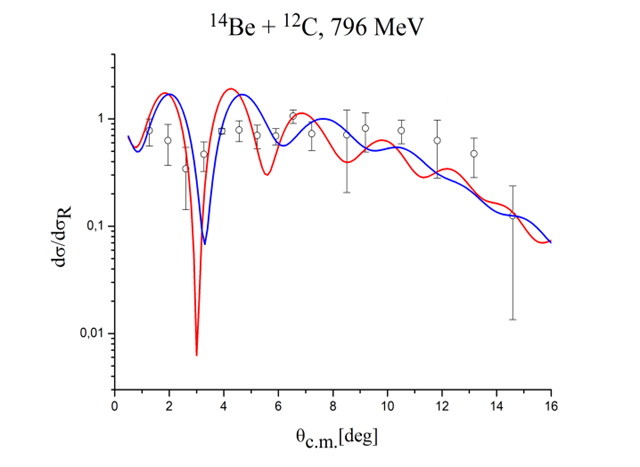 Elastic scattering of 12Be + 12C at 679 MeV: the ratio of the differential cross section to the Rutherford cross section in comparison with experimental data [Phys Rev C49 (1994) 1540] 
Red curve: 2-parameter fit from [Phys Rev C100 (2019) 034602] with the parameters  NR=0.767, NI = 0.593, R = 1.37 fm, a = 0.67 fm, 2=4.54.
Blue curve : the result of 4-parametric fit: NR=0.7, NI=0.6, R=1.1 fm and a = 0.63 fm, 2=2.01.
Elastic scattering of 14Be + 12C at 796 MeV: the ratio of the differential cross section to the Rutherford cross section in comparison with experimental data [Phys Rev C49 (1994) 1540] 
Red curve: 2-parameter fit from [Phys Rev C100 (2019) 034602] with the parameters NR=0.913, NI=1.3, R=0.99 fm, a=0.84 fm, 2=11.77.
Blue curve : the result of 4-parametric fit: NR=0.61, NI=0.6, R=0.81 fm, a=0.85 fm, 2=5.44.
Conclusions
The purpose of numerical study was to reveal the influence of the varied parameters of the nucleus-nucleus optical potential on the agreement between the experimental and numerical differential cross section of scattering of 12.14Ве+12С at 56 MeV/nucleon. The results of the calculations have shown that, by varying the density parameters of 12Ве and 14Ве projectiles, it is possible to improve the agreement with the corresponding experimental data. Nevertheless, there still remains a discrepancy between the calculated and experimental differential cross sections in the region of the first minimum. Thus, the necessity, when explaining the experimental data, to take into account the processes occurring in inelastic channels, as it was done in [Phys Rev C100 (2019) 034602], is confirmed.
As for the fitting method, one can conclude that the use of parallel “brute force” method in this numerical study has justified itself, since it allowed avoiding the incarporation of a rather cumbersome combined complex of programs into a standard minimization procedure as an objective function. At the same time, the effectiveness of parallel implementation of this approach is confirmed by the test calculations.
Note that an interesting problem is a practical comparison, using the example of this problem, of the efficiency of the “brute force” approach and global minimization, including the parallel implementation of both methods. This direction is the subject of further research.
Thanks for attention